מצביעים
סקר אפקטיביות קמפיין ועדת הבחירות המרכזית בנושא "עידוד הצבעה"
ספטמבר 2019
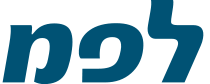 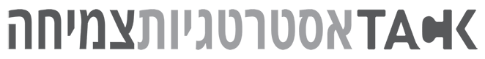 מתודולוגיה
עלויות הקמפיין
איסוף הנתונים
התהליך
המדגם
רקע ומטרות המחקר
סקר כמותי אונליין באמצעות פאנל אינטרנטי גדול
505 נשים וגברים בגילאי 18 ומעלה, מדגם כלל ארצי אקראי ומייצג של האוכלוסייה היהודית הרלוונטית (ללא מגזר חרדי), דוברת עברית במדינת ישראל
הקמפיין כלל פרסום בטלוויזיה, ברדיו, בדיגיטל (בנארים באיטנרנט), שילוט חוצות ובסלולארי (מעברונים). עלותו במונחי ברוטו (כפי שהועברו מלפ"מ) – למגזר הכללי בלבד:
טלוויזיה: 3,050,000 ₪ 
דיגיטל (בנארים+מעברונים): 700,000 ₪ 
רדיו: 350,000 ₪ 
שילוט חוצות: 800,000 ₪ 

בחלק מקמפיין זה נתקבלה מדיה ללא תשלום מתוקף חוק בטלוויזיה וברדיו
לקראת הבחירות לכנסת ה-22 (שהתקיימו בתאריך 17/09/2019), שודר ב-5 ערוצי מדיה שונים קמפיין "עידוד הצבעה" של ועדת הבחירות המרכזית הקורא לאזרחים לבוא ולהצביע
סקר לאחר קמפיין
17-18/09/2019
2
תגובה
(Response)
אפקטיביות

את הערכת הכיסוי והתגובה מיישמים תוך שימוש במדדים הבאים:
כיסוי
(Reach)
מסר:
ב"נ – מה המסר שניסו להעביר?
זכירה עקיפה:
ב"נ ספציפית
חצי נעזרת
אטרקטיביות:
האם הפרסומת מצאה חן בעיני?
שינוי / חיזוק עמדה או התנהגות
זכירה ישירה:
זכירה נעזרת לפי אמצעי מדיה
שכנוע:
נעזר – עד כמה הפרסומת שכנעה ש-?
רלוונטיות:
עד כמה הנושא מעסיק אותך באופן אישי?
תפיסת חשיבות ציבורית של הקמפיין
חידוש:
האם הפרסומת לימדה אותי משהו שלאידעתי קודם או שלא חשבתי עליו?
3
איך הייתה הזכירה לקמפיין?
תגובה
(Response)
כיסוי
(Reach)
אפקטיביות
אפקטיביות
4
הזכירה המוכחת לקמפיין "עידוד הצבעה" 09/19 מקיפה כחמישית מכלל הציבור ודומה לזכירה המוכחת בקמפיין "עידוד הצבעה" 04/19
זכירה בלתי נעזרת
גברים יותר מנשים זכרו בצורה מוכחת פרטים מהפרסומות (23% לעומת 15%)**
האם במהלך השבועיים האחרונים יצא לך לראות, לקרוא או לשמוע פרסומות לקראת הבחירות לכנסת ה-22 (17/09/2019) ? אם כן, מה זכור לך מהפרסומות? מה הוצג בהן? מה נאמר בהן?
5
61% מהציבור זכרו כי ראו את קמפיין "עידוד הצבעה" 09/19
נמוך יותר משיעורי החשיפה בקמפיין הקודם (04/19) - מובהק סטטיסטית
זכירה חצי נעזרת
שיעור חשיפה גבוה יותר בקרב אקדמאיים לעומת לא אקדמאיים (68% לעומת 55%)**, ביתר משתני הדמוגרפיה לא נמצאו הבדלים מובהקים
>
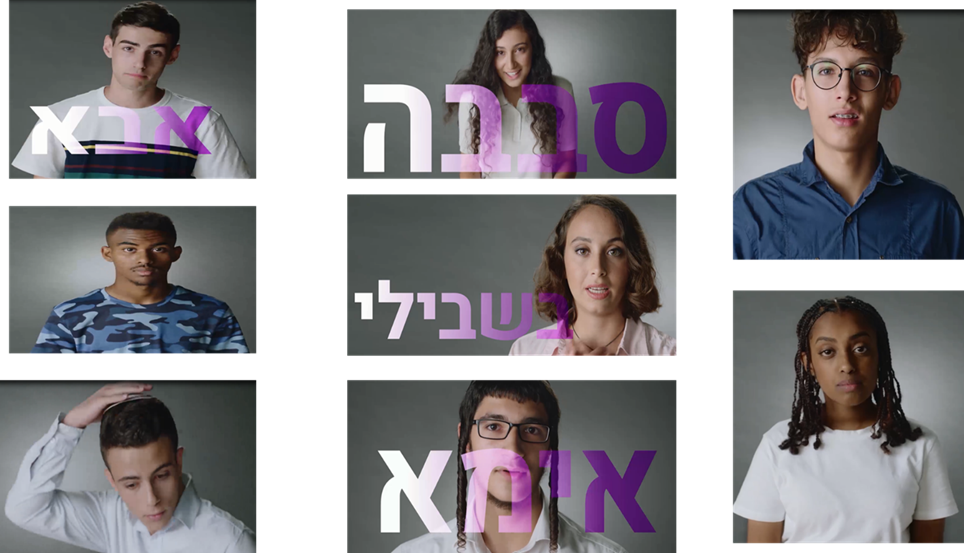 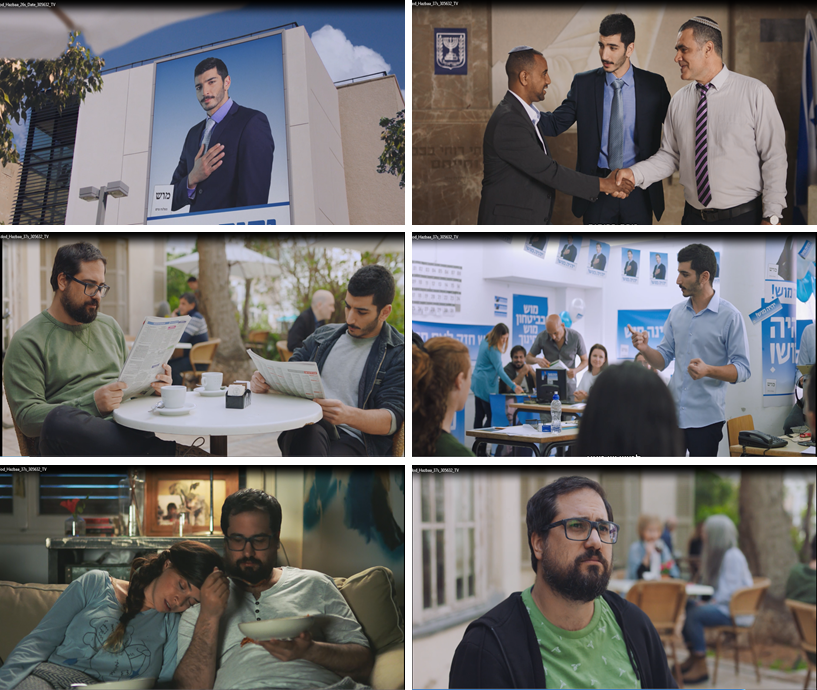 במהלך השבועות האחרונים שודר באמצעי התקשורת השונים קמפיין לקראת הבחירות לכנסת ה-22 (17/09/2019)
הקמפיין הוצג והושמע בטלוויזיה, ברדיו , באינטרנט, שילוט חוצות ובסלולארי (מעברונים). לפניך תמונות מתוך הקמפיין. האם יצא לך לראות קמפיין זה?
6
הבנת מסר גבוהה מאוד (כמעט מקסימלית) וגבוהה משמעותית מהבנת המסר בקמפיין הקודם
הבנת מסר – קמפיין עידוד הצבעה (09/19)בקרב מי שזכרו את הקמפיין באופן נעזר למחצה (על בסיס הויז'ואל) 309=N
במהלך השבועות האחרונים שודר באמצעי התקשורת השונים קמפיין לקראת הבחירות לכנסת ה-22 (17/09/2019)
הקמפיין הוצג והושמע בטלוויזיה, ברדיו , באינטרנט, שילוט חוצות ובסלולארי (מעברונים). לפניך תמונות מתוך הקמפיין. האם יצא לך לראות קמפיין זה?
האם זכור לך המסר אותו רצה הקמפיין להעביר?
7
סה"כ הזכירה בקמפיין הנוכחי גבוה יותר מאשר קמפיין "עידוד הצבעה" (04/19)*
סה"כ חשיפה בדיגיטל (אינטרנט + סלולארי): 42%
זכירה נעזרת
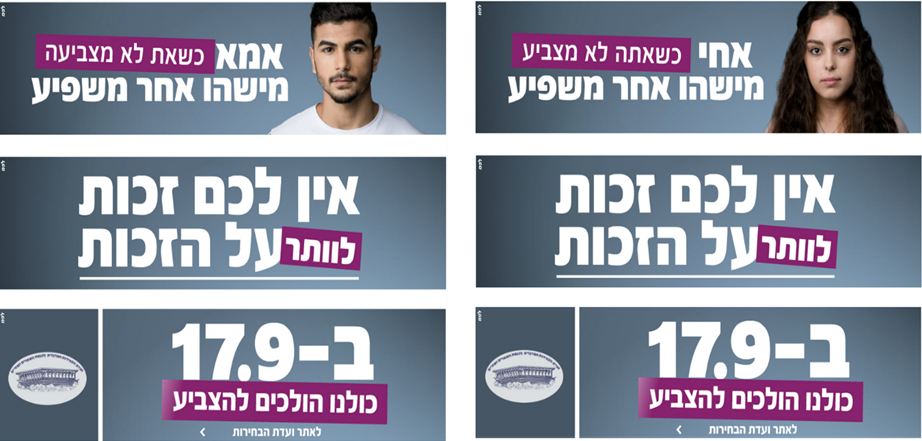 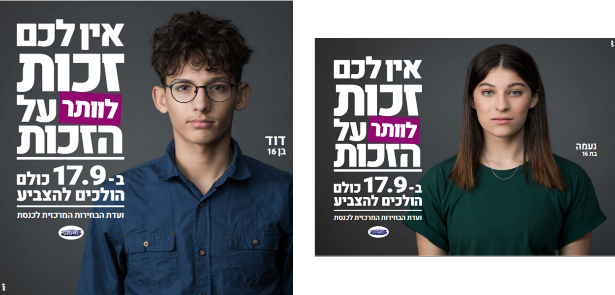 * יותר אקדמאיים לעומת לא אקדמאיים נחשפו לקמפיין ברדיו
* תושבי המרכז לעומת תושבי הפריפריה נחשפו יותר לקמפיין בשילוט חוצות
* יותר דתיים מחילונים נחשפו לקמפיין ברדיו
* יותר משיבים בגילאי 55-64 לעומת גילאי 35-44 נחשפו לקמפיין ברדיו.
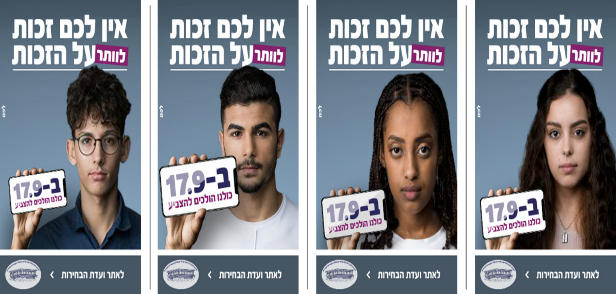 * הקמפיין הנוכחי שודר ב-5 אמצעי מדיה בעוד הקמפיין הקודם שודר ב- 3 אמצעי מדיה
ל.נ.
ל.נ.
8
איזה אפקט היה לקמפיין?
תגובה
(Response)
כיסוי
(Reach)
אפקטיביות
אפקטיביות
9
קמפיין עידוד הצבעה (09/19), מדורג גבוה יותר מקמפיין קודם במדדי האהדה והחשיבות
אהדת הקמפיין וחשיבותו – בקרב הנחשפים לקמפיין עידוד הצבעה (09/19) (N=431)
*נשים יותר מגברים אהדו את הקמפיין.
*משיבים שנחשפו לקמפיין לפחות באמצעי מדיה אחד אהדו יותר לעומת אילו לא נחשפו כלל
* משיבים שנחשפו לקמפיין לפחות  באמצעי מדיה אחד אהדו יותר לעומת אלו שלא נחשפו כלל
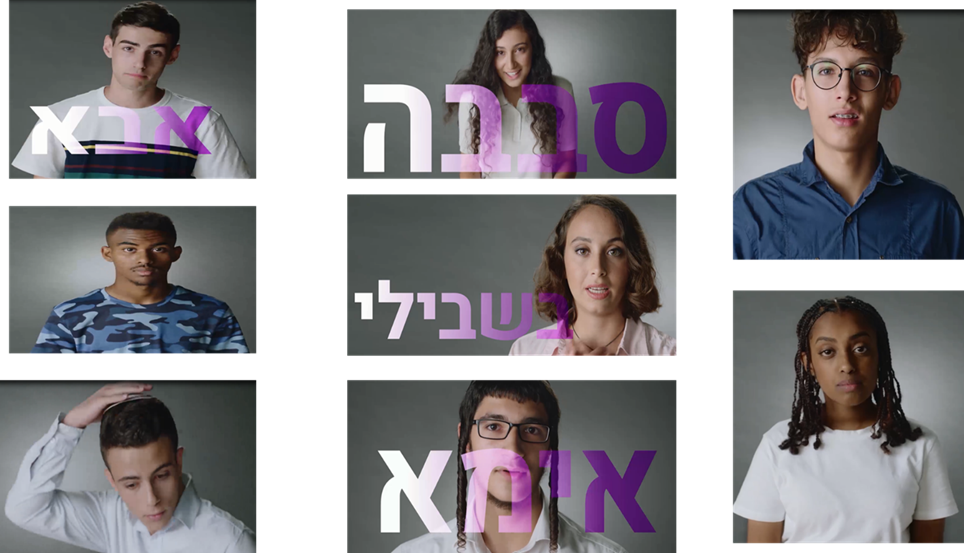 עד כמה פרסומות אלו של ועדת הבחירות המרכזית לכנסת ה-22 בנושא עידוד הצבעה, שראית או שמעת מצאו או לא מצאו חן בעיניך?
עד כמה אתה חושב שקמפיין זה של ועדת הבחירות המרכזית לכנסת ה- 22 בנושא עידוד הצבעה - חשוב ותורם לציבור?
10
שיעור הסנטימנט החיובי שמייצרת הפרסומת גבוה משיעור הסנטימנט השלילי.
האהדה לקמפיין מונעת בעיקר משימוש במגוון דמויות, העברת מסר ונושא חשוב וכן שימוש בילדים ובבני נוער
דומה לקמפיין הקודם: 72%
סיבות לאהדה/חוסר אהדה לקמפיין עידוד הצבעה– בקרב הנחשפים לקמפיין (N=431)
דומה לקמפיין הקודם: 15%
73%
16%
* אינדקס חסמים-מניעים לאהדה:
מצביע על הפער שבין סה"כ המניעים לאהדת הקמפיין לבין סה"כ החסמים לאהדתו.
ככל שהאינדקס של הקמפיין הנוכחי גבוה מהבנצ'מרק המשמעות היא שהקמפיין נהנה מיחס טוב יותר (יותר מניעים ופחות חסמים בהשוואה לממוצע).

הקמפיין הנוכחי משיג אינדקס גבוה מהנורמה. זהו ממצא הנובע משכיחות גבוהה יחסית של מניעים לאהדת הפרסומת מחד ושכיחות נמוכה יחסית של חסמים מאידך.
האם היו דברים שאהבת במיוחד בקמפיין?
האם היו דברים שהפריעו לך, הרגיזו אותך או שהיו לא מובנים בקמפיין זה?
11
בהשוואה לקמפיין קודם: במדד השכנוע התקבלות דומה לעומת ירידה במדד הרלוונטיות (ייתכן ובגלל העובדה שמדובר היה על בחירות חוזרות באותה השנה)
תפיסות לגבי קמפיין עידוד הצבעה – בקרב הנחשפים (N=431)TOP3
משכנע
רלוונטי
מחדש
יותר נשים מגברים, יותר גילאי 45-54 לעומת גילאי 25-34 ויותר חילונים מאשר דתיים תפסו יותר את הקמפיין כמחדש
יותר חילונים מאשר דתיים תפסו את הקמפיין כמשכנע
יותר מסורתיים מאשר דתיים תפסו את הקמפיין כרלוונטי
האחוז המוצג הינו סכימה של מאוד נכון + די נכון + ככה ככה
ל.נ.
באיזו מידה לדעתך הקמפיין של ועדת הבחירות המרכזית לכנסת ה-22 בנושא עידוד הצבעה הניע (שכנע) אנשים לבוא ולהצביע בבחירות לכנסת? 
באיזו מידה נכון או לא נכון לומר שהנושא של עידוד הצבעה של הציבור בבחירות לכנסת העסיק אותך באופן אישי? 
באיזו מידה נכון או לא נכון לומר שהפרסומת הביאה מסר חדש ושונה ביחס לעידוד ההצבעה בבחירות לכנסת?
12
איזה אפקט היה לקמפיין?
תגובה
(Response)
כיסוי
(Reach)
אפקטיביות
אפקטיביות
13
מדדי הכיסוי של הקמפיין הנוכחי גבוהים יותר מהקמפיין הקודם (למעט בזכירה נעזרת למחצה)*.
מדדי התגובה של הקמפיין הנוכחי גבוהים יותר מהקמפיין הקודם (למעט שכנוע ששם ההתקבלות היא דומה ותפיסת הקמפיין הקודם כיותר רלוונטי)**
סיכום מדדי הכיסוי והתגובה לקמפיין 'עידוד הצבעה' (09/19) בהשוואה לקמפיין "עידוד הצבעה" (04/19)
מדדי התגובה
מדדי כיסוי
8.5
7.9
6.6
לא נבדק בקמפיין קודם
לא נבדק בקמפיין קודם
* הקמפיין הנוכחי שודר ב-5 אמצעי מדיה בעוד הקמפיין הקודם שודר ב- 3 אמצעי מדיה
** ניתן להסביר את הירידה ברלוונטיות בכך שמדובר היה על בחירות חוזרות באותה שנה
14
*חלק מקמפיין זה נתקבלה מדיה ללא תשלום מתוקף חוק בטלוויזיה וברדיו
מבחינת שווי המדיה – סה"כ שווי המדיה בקמפיין הנוכחי גבוהים יותר מהקמפיין הקודם
ROI – קמפיין עידוד הצבעה (09/19) מול קמפיין עידוד הצבעה (04/19)
הקמפיין הוצג ב-5 אמצעי מדיה
הקמפיין הוצג ב-3 אמצעי מדיה
סרטון+בנארים
בנארים+סלולארי
*חלק מקמפיין זה נתקבלה מדיה ללא תשלום מתוקף חוק בטלוויזיה וברדיו
תגובה
(Response)
אפקטיביות

כיסוי
(Reach)
שינוי / חיזוק עמדה או התנהגות
16
16
עפ"י נתוני ועדת הבחירות, שיעור ההצבעה לכנסת ה-22 מקיף 69.83% מכלל בעלי זכות בחירה באוכלוסייה.
שיעור ההצבעה המתקבל במחקר גבוה משמעותית ומקיף 95% (אם כי יש לציין כי מדובר על האוכלוסייה בישובים היהודיים בלבד וכן שעפ"י רוב התשובות לשאלות מסוג זה נוטות להיות מוטות כלפי מעלה בשל אפקט של רצייה חברתית).
שיעור ההצבעה המדווח בקרב מי שנחשפו לקמפיין לפחות באמצעי מדיה אחד מעט יותר גבוה בהשוואה לשיעור המקביל בקרב מי שלא נחשפו לקמפיין.
הצבעה בבחירות לכנסת ה- 22
כאמור הבחירות לכנסת ה-22 התקיימו בתאריך 17/09/2019, האם הצבעת בבחירות אלו?
17
סיכום
כאמור חלק מקמפיין זה נתקבלה מדיה ללא תשלום מתוקף חוק בטלוויזיה וברדיו 
מדדי הכיסוי של הקמפיין הנוכחי (עידוד הצבעה 09/19) מעידים על היות קמפיין "זכיר" - בתחומי הזכירה הנעזרת למחצה, הנעזרת והנעזרת המצטברת – כנראה תודות לסרטון בטלוויזיה 
מבחינת מדדי התגובה ניכר שהקמפיין הנוכחי היטיב לחדש ולשכנע את הציבור שחשוב להצביע ולהשפיע. במקביל, תפיסת הרלוונטיות של הקמפיין נמוכה יותר ביחס לשני המדדים האחרים (ייתכן ואפשר להסביר זאת בשל העובדה שמדובר על בחירות חוזרות באותה שנה). 
בהשוואה לקמפיין קודם (עידוד הצבעה 04/19):
מדדי הכיסוי של הקמפיין הנוכחי גבוהים יותר מאשר הקמפיין הקודם (למעט בזכירה נעזרת למחצה) יש לזכור כי הקמפיין הנוכחי שודר ב-5 אמצעי מדיה.
מדדי התגובה של הקמפיין הנוכחי גבוהים יותר מאשר הקמפיין הקודם (למעט שכנוע ששם ההתקבלות היא דומה ותפיסת הקמפיין הקודם כיותר רלוונטי)
הבנת המסר גבוהה מאוד (כמעט מקסימלית), גבוהה מהנורמה וגבוהה משמעותית מהבנת המסר בקמפיין הקודם.
שיעור הסנטימנט החיובי שמייצרת הפרסומת גבוה משיעור הסנטימנט השלילי, האהדה לקמפיין מונעת בעיקר משימוש במגוון דמויות, העברת מסר ונושא חשוב וכן שימוש בילדים ובבני נוער
18
תודה
רבה
19
מבנה מדגם
20